2024
GAS TRANSMISSION TRAINING
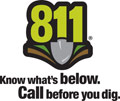 Contact information
Kathy aruda
70 Wilson way
Westwood ma 02090
Phone: 508-938-7728
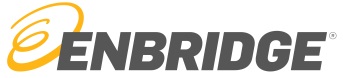 Algonquin Gas Transmission
[Speaker Notes: Generally every 3-4 years]
Contact information
Wes maribito
54 Wilson st
Hopkinton ma 01748
Phone: 508-309-9029
Mike aldrich
54 Wilson st
Hopkinton ma 01748
Phone: 508-309-8684
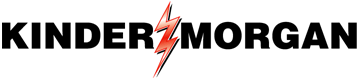 Tennessee Gas Pipeline
[Speaker Notes: Generally every 3-4 years]
Contact information
Jonathan arron
40 grossett dr
Kirkwood ny 13795
Phone: 607-721-0106
Lara bailey
547 Lincoln st
Richmond me
Phone: 207-737-8249
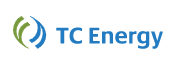 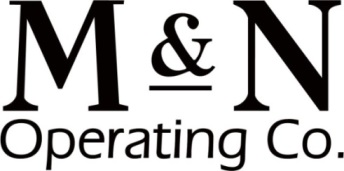 Maritimes & Northeast Pipeline
Portland Natural Gas Transmission System
[Speaker Notes: Generally every 3-4 years]
Contact information
Jeff leary
30 hill st
South portland me 04106
Phone: 207-233-1977
Bob allen
325 west rd
Portsmouth nh 03801
Phone: 603-242-2813
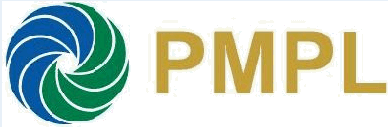 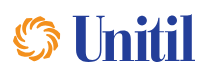 Granite State Gas Transmission
Portland-Montreal Pipe Line
[Speaker Notes: Generally every 3-4 years]
OPERATING AREAS FOR New England high pressurenatural Gas Transmission companies
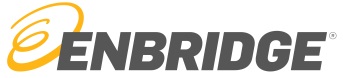 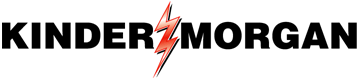 Algonquin Gas Transmission
Tennessee Gas Pipeline
OPERATING AREAS FOR New Englandhigh pressurenatural gas Transmission companies
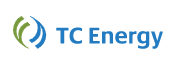 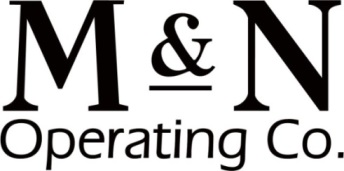 Maritimes & Northeast Pipeline
Portland Natural Gas Transmission System
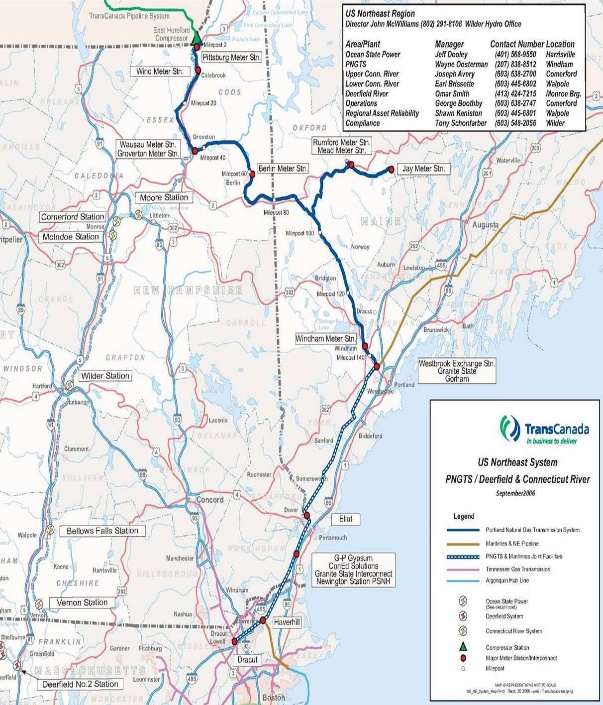 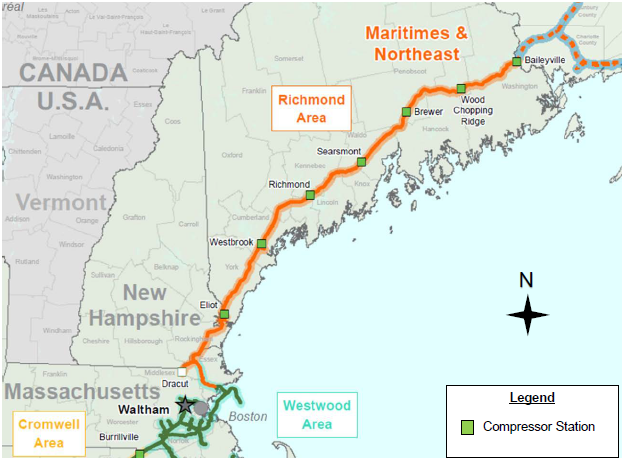 OPERATING AREAS FOR New Englandhigh pressurenatural gas Transmission companies
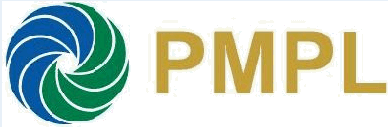 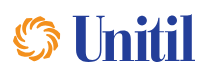 Portland-Montreal Pipe Line
Granite State Gas Transmission
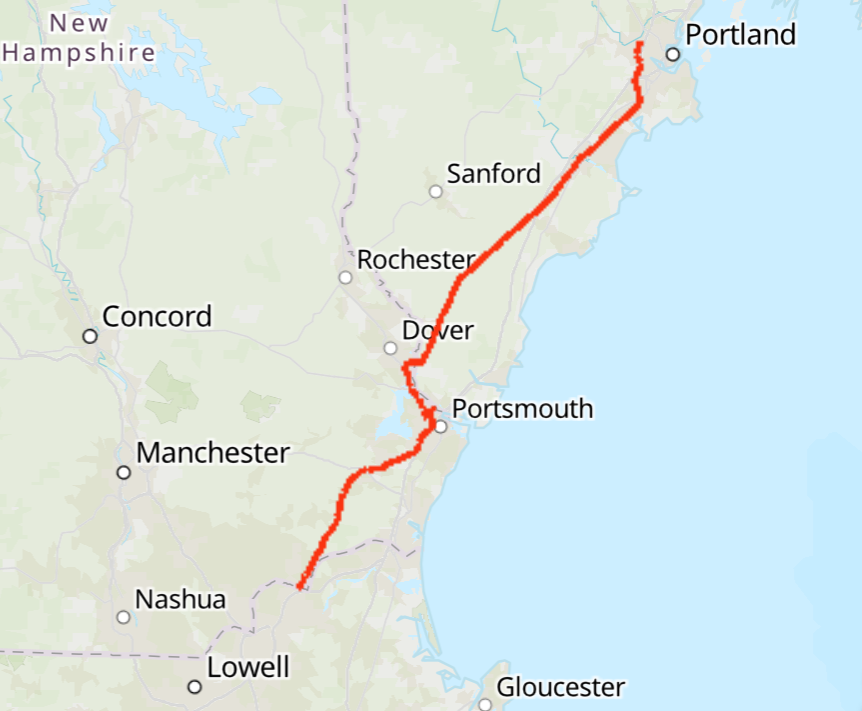 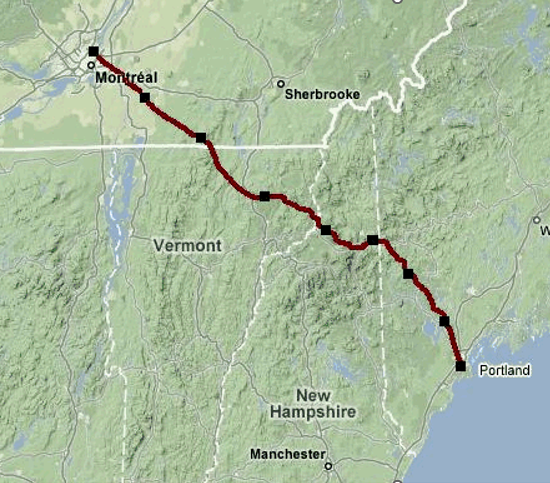 Emergency Contact Numbers 24/7
800-726-8383
       				
				    800-231-2800
 				
				    888-576-4634                       

				    800-830-9865
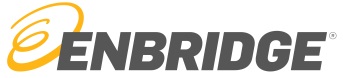 Algonquin Gas Transmission
-------------------------------------------------------------------------------------------------------------------------
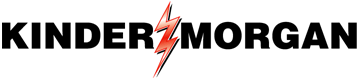 Tennessee Gas Pipeline
-------------------------------------------------------------------------------------------------------------------------
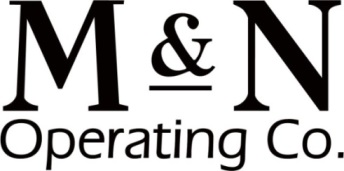 Maritimes & Northeast Pipeline
-------------------------------------------------------------------------------------------------------------------------
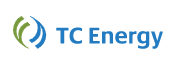 Portland Natural Gas Transmission System
-------------------------------------------------------------------------------------------------------------------------
Emergency Contact Numbers 24/7
800-542-0967
       				
				    866-253-7351
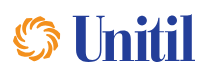 Granite State Gas Transmission
-------------------------------------------------------------------------------------------------------------------------
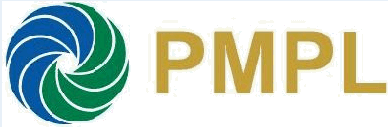 Portland-Montreal Pipe Line
-------------------------------------------------------------------------------------------------------------------------
Video presentation
Pay attention to the message in the video
it applies no matter where you are digging
[Speaker Notes: Generally every 3-4 years]
“three seconds later”
https://www.youtube.com/watch?v=hR-rRtI7KmM&t=6s

(This 12-minute documentary is an award-winning, first-person account of a tragic drain tile accident and its impact on a close-knit community. The film was produced by the Drain Tile Safety Coalition, a non-profit organization promoting farm safety and the Farm Safe 811 system in partnership with the Pipeline Operators for Ag Safety and the Pipeline Association for Public Awareness.)
[Speaker Notes: Generally every 3-4 years]
takeaways
You may THINK you know where the pipeline is, but it IS    STILL the law to call before you dig!
It IS not ever worth an incidenT
[Speaker Notes: Generally every 3-4 years]
THANk YOU
AND
STAY SAFE!!